Uvodni video
ZAKON O ZAŠTITI NA RADU RS ZVZD-1 
(Uradni list RS, št. 43/11)
Elvin Beširević, dipl.var.inž.
ZAKON O ZAŠTITI NA RADU RS
ZVZD-1 (Službeni list RS, št. 43/11)
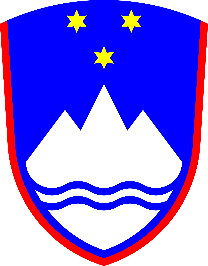 OPĆE ODREDBE
OPĆA NAČELA 
OBVEZE POSLODAVCA
OBVEZE I PRAVA RADNIKA
OBVEZE SAMOZAPOSLENIH OSEB
DOKUMENTACIJA
ODBOR ZA SIGURNOST I ZDRAVJE NA RADU
OVLAŠTENJE ZA OBAVLJANJE STRUČNIH ZADATKA
NADZOR
PREKRŠAJNE ODREDBE
PRIJELAZNE I ZAVRŠNE ODREDBE
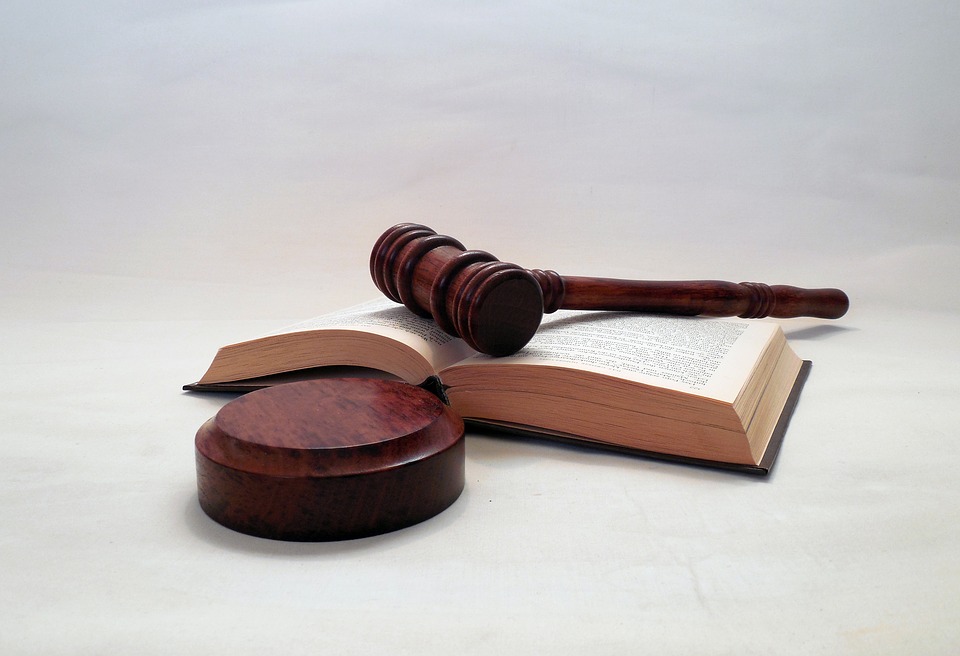 ZAKON O ZAŠTITI NA RADU RS
ZVZD-1 (Službeni list RS, št. 43/11)
OPĆE ODREDBE
DIREKTIVA SVETA 89/391/EGS
o uvajanju ukrepov za spodbujanje izboljšav varnosti in zdravja delavcev pri delu
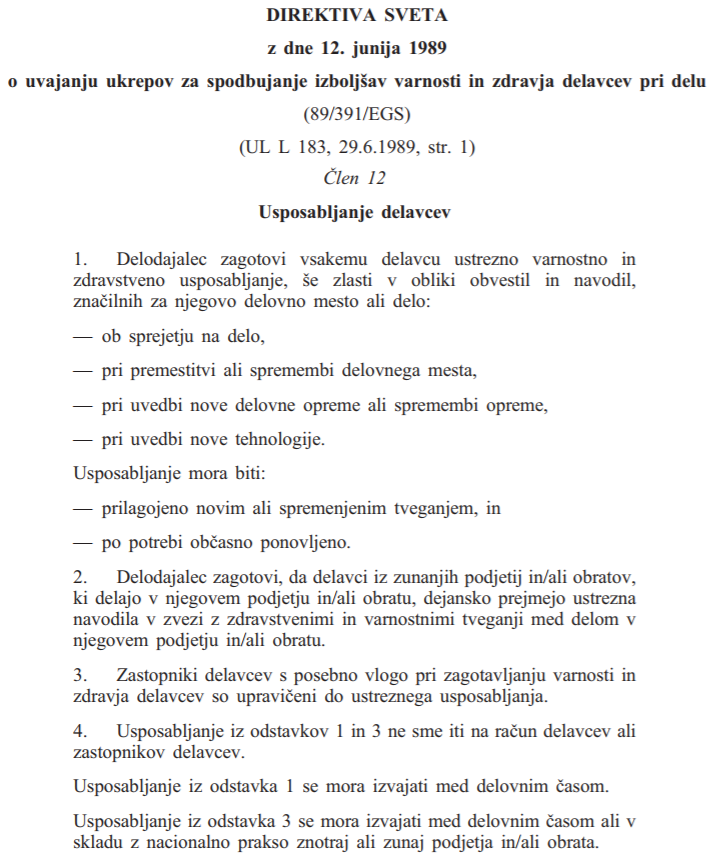 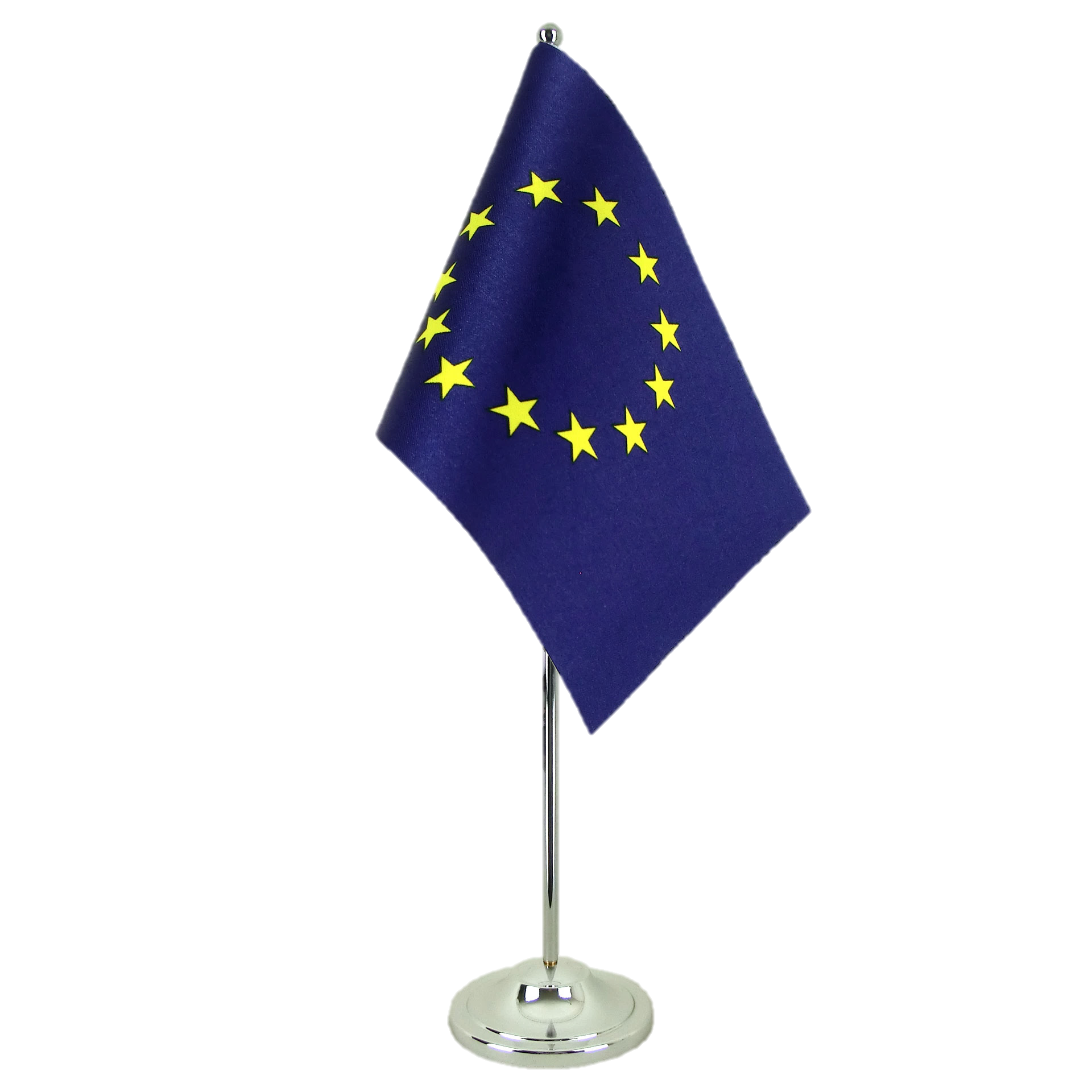 ZAKON O ZAŠTITI NA RADU RS
ZVZD-1 (Uradni list RS, št. 43/11)
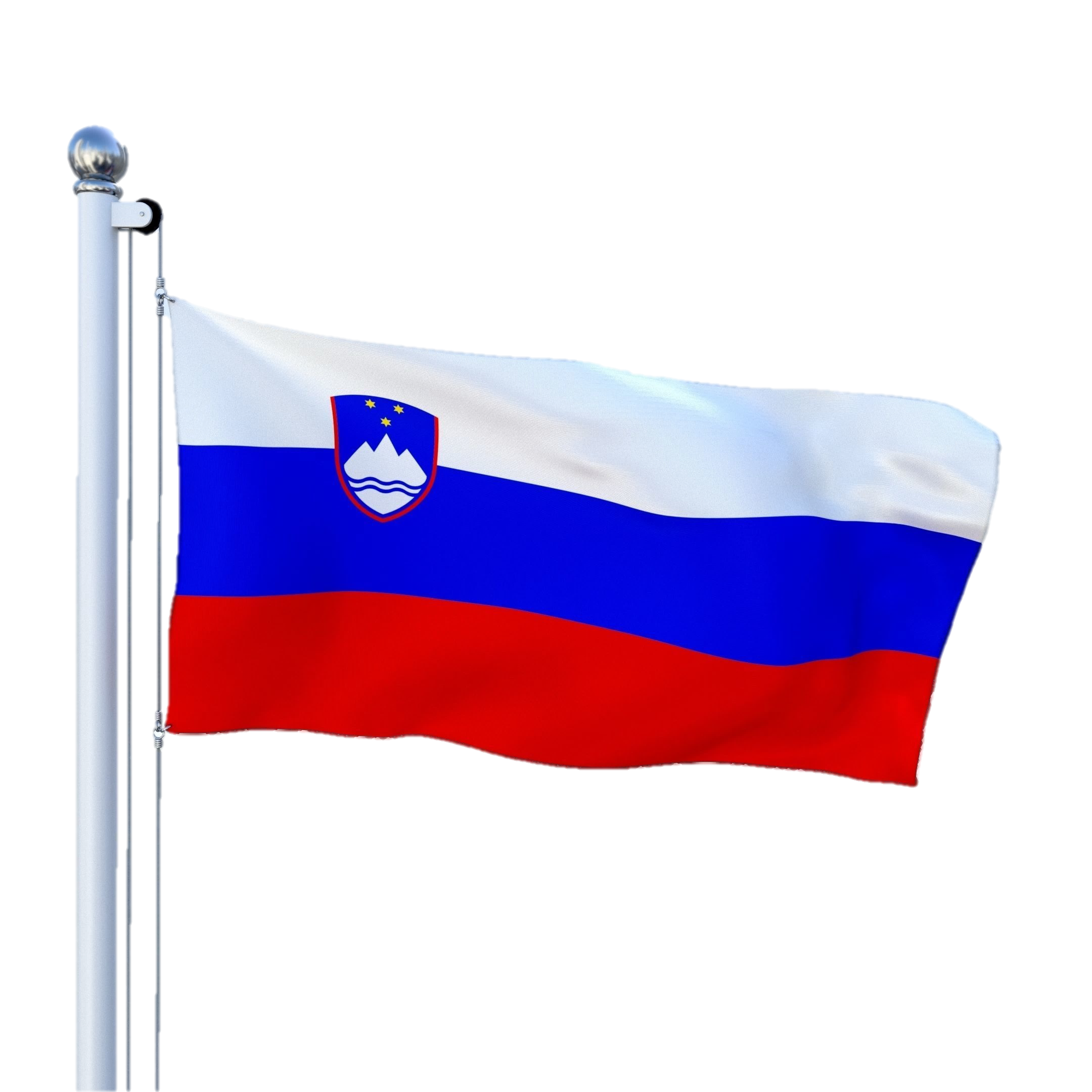 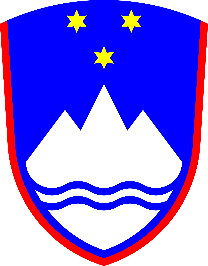 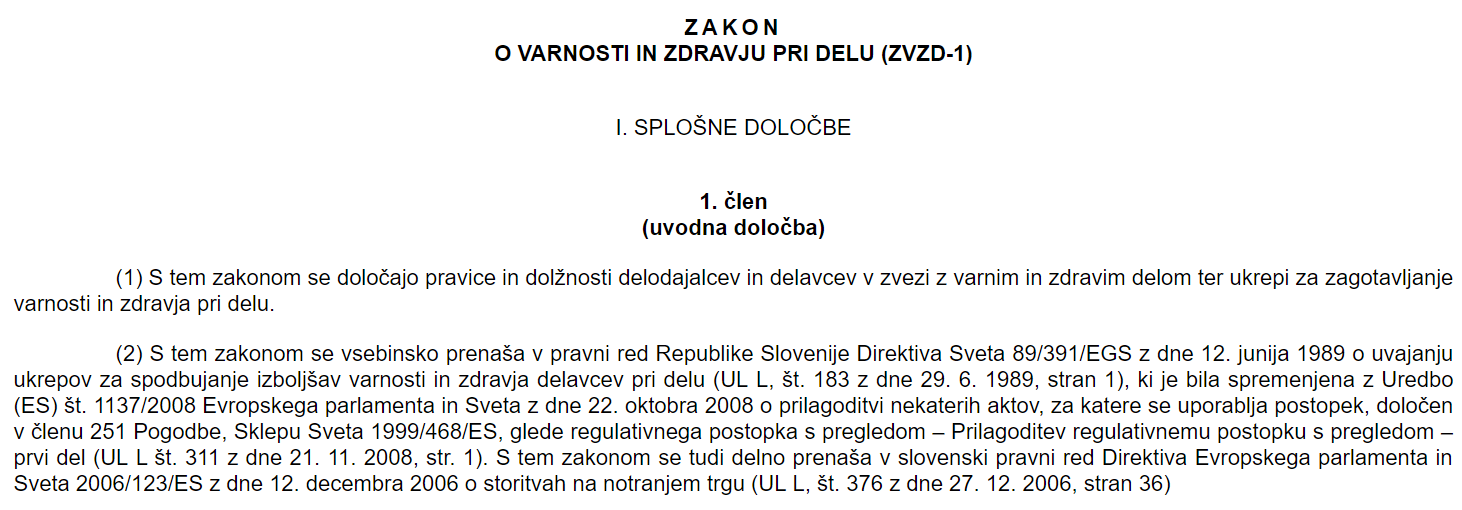 ZAKON O ZAŠTITI NA RADU RH
(NN 71/2014)
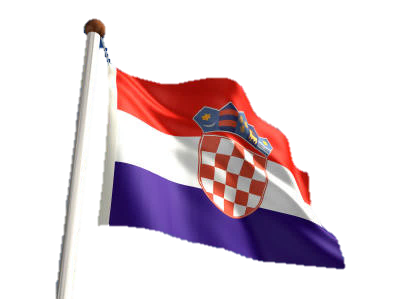 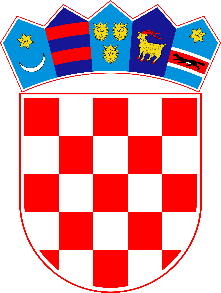 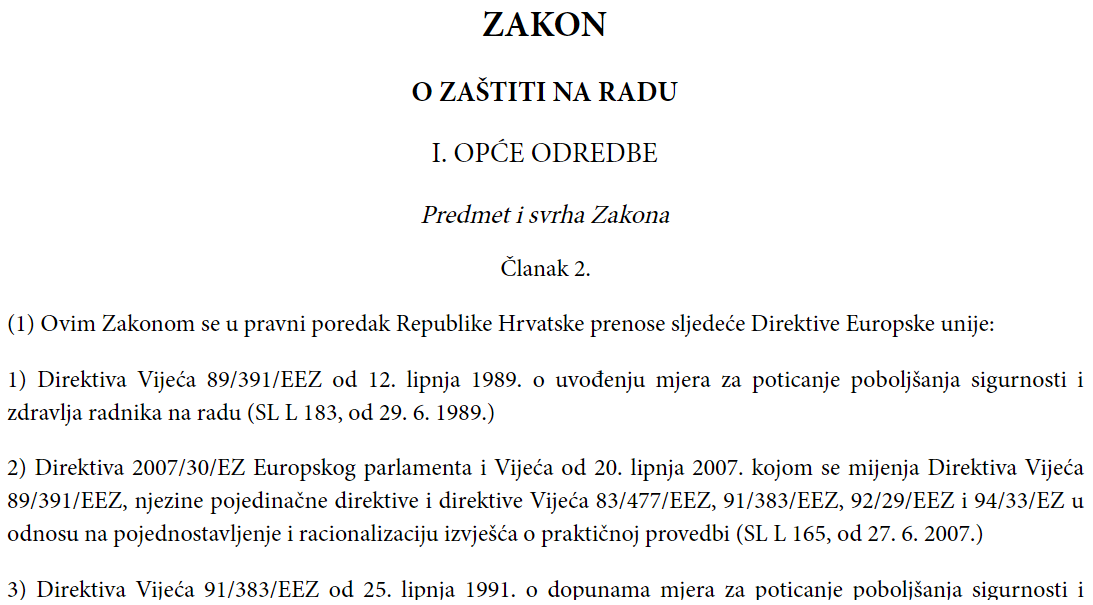 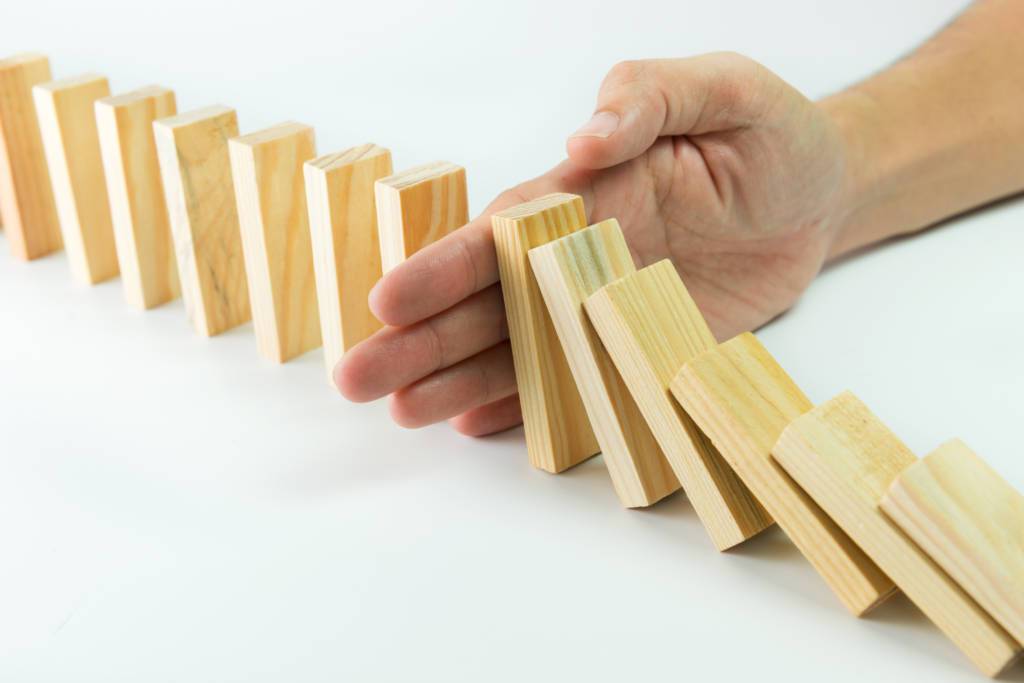 ZAKON O ZAŠTITI NA RADU RS
ZVZD-1 (Službeni list RS, št. 43/11)
OPĆA NAČELA PREVENCIJE
OPĆA NAČELA PREVENCIJE
1) izbjegavanja rizika
2) procjenjivanja rizika
3) sprječavanja rizika na njihovom izvoru
4) prilagođavanja rada radnicima, ublažavanja jednoličnog rada, rada s nametnutim ritmom, rada po učinku u određenom vremenu
5) prilagođavanja tehničkom napretku
6) zamjene opasnog neopasnim ili manje opasnim
7) razvoja dosljedne sveobuhvatne politike prevencije povezivanjem tehnologije, organizacije rada, uvjeta rada, ljudskih odnosa i utjecaja radnog okoliša
8) davanja prednosti skupnim mjerama zaštite pred pojedinačnim
9) odgovarajuće osposobljavanje i obavješćivanje radnika
10) besplatnosti prevencije, odnosno mjera zaštite na radu za radnike.
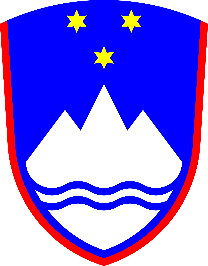 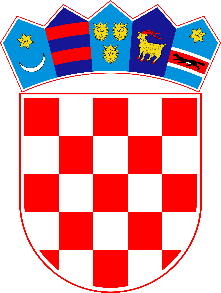 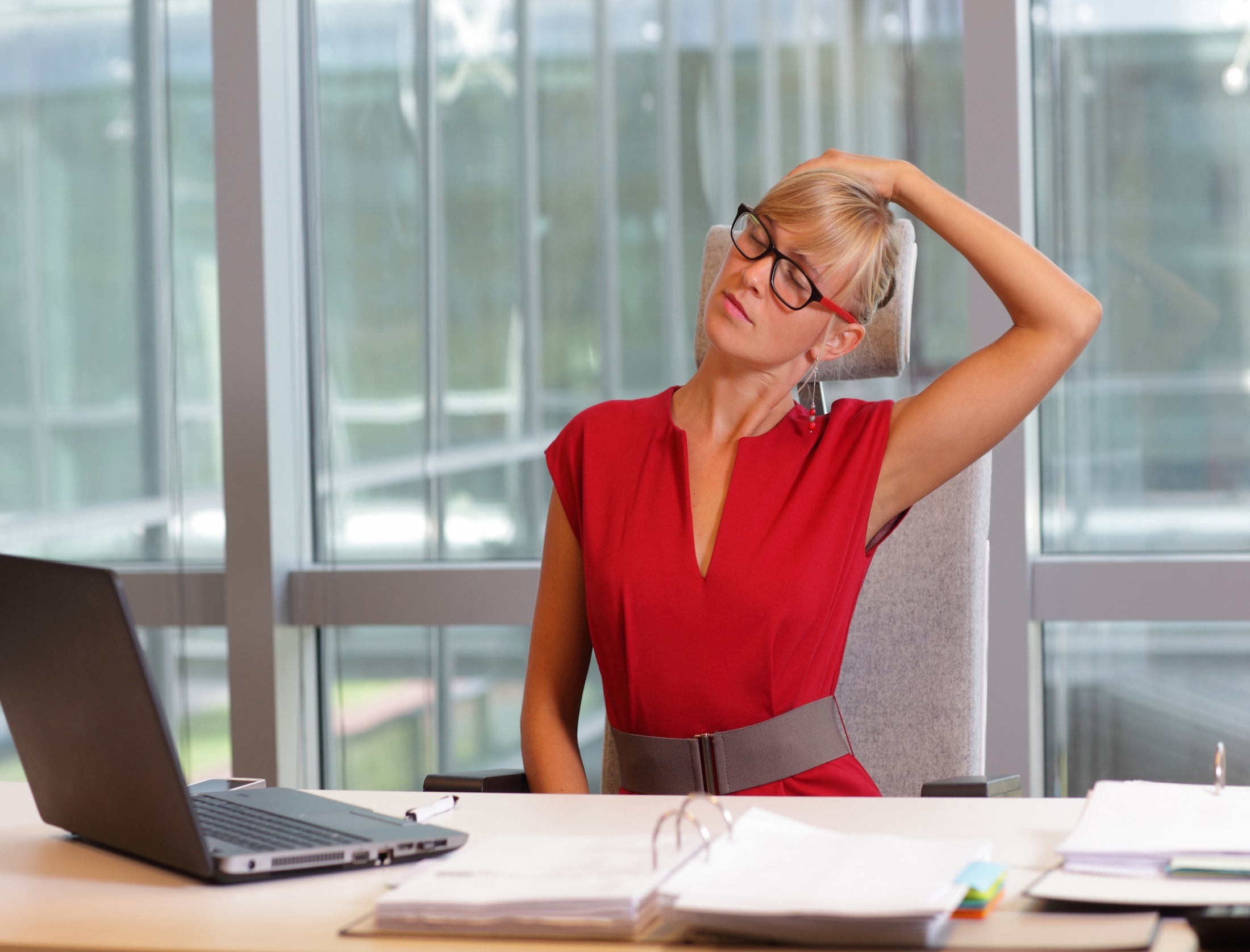 PROMOCIJA ZDRAVJA
PROMOCIJA ZDRAVJA
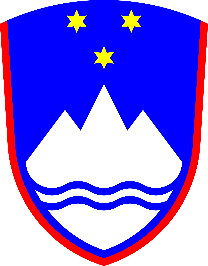 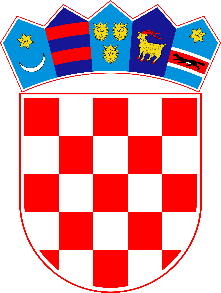 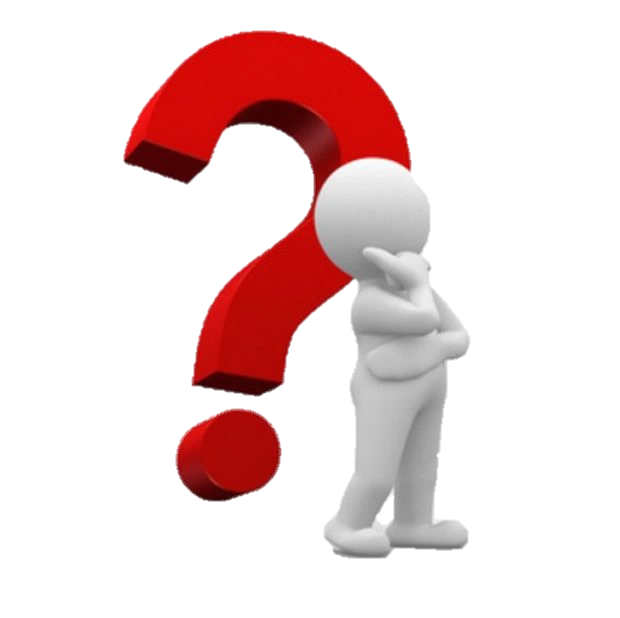 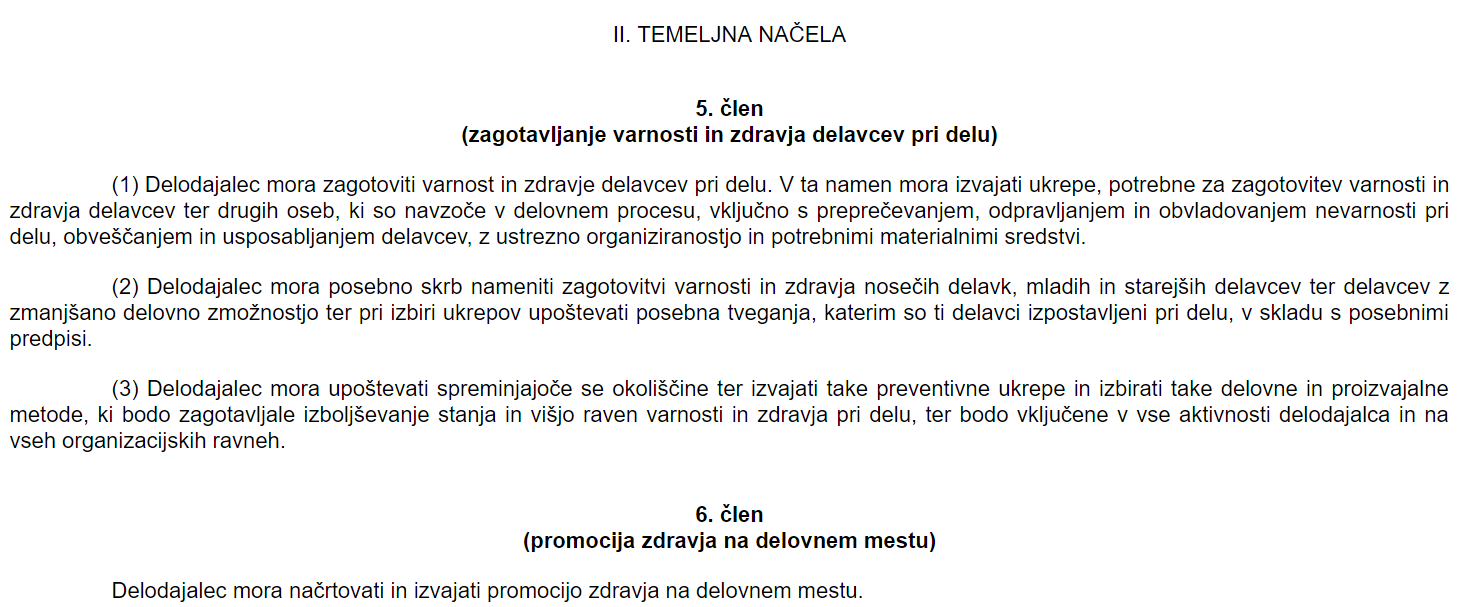 PROMOCIJA ZDRAVJA
Poslodavac mora planirati promociju zdravlja na radnom mjestu, osigurati potrebna sredstva i način kako pratiti njegovu provedbu.
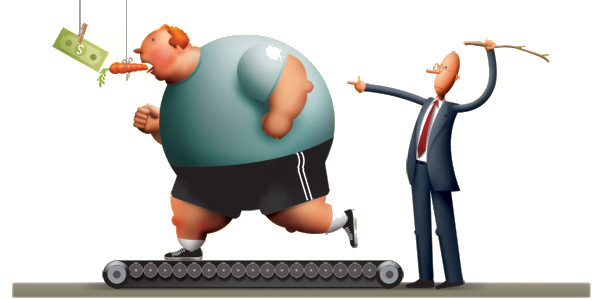 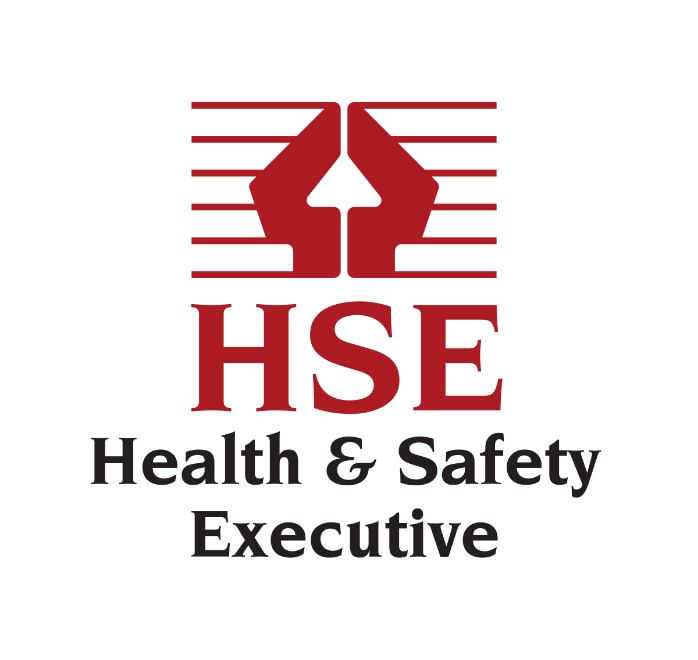 PROMOCIJA ZDRAVJA
Prošle godine stres čini 40% svih zdravstvenih slučajeva povezanih s radom i 49% svih izgubljenih radnih dana.
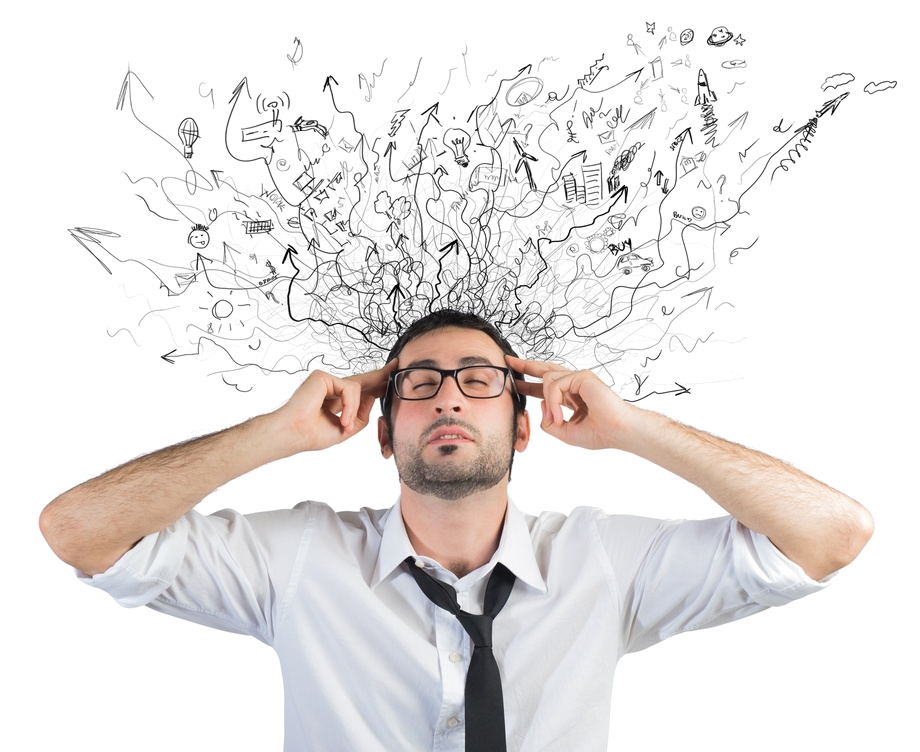 EKONOMSKA RAČUNICA?
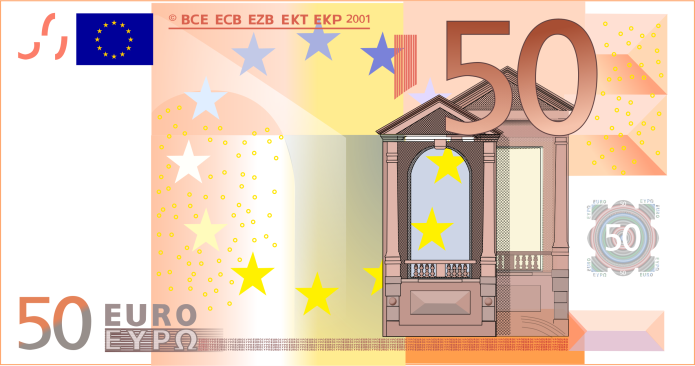 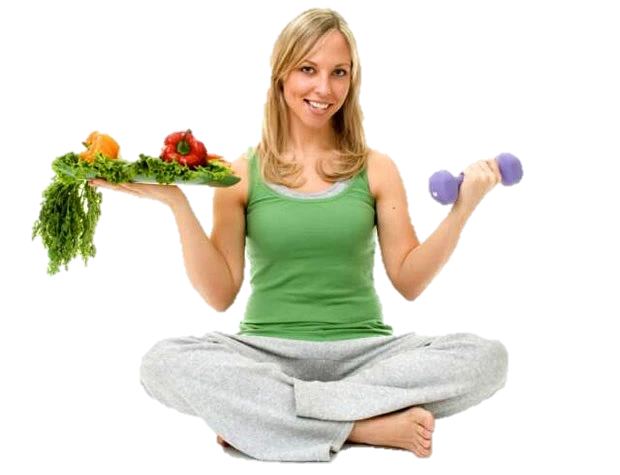 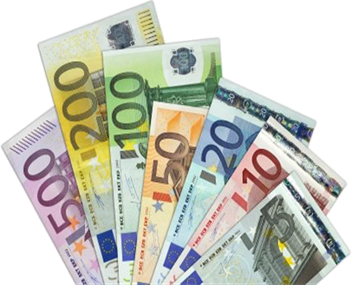 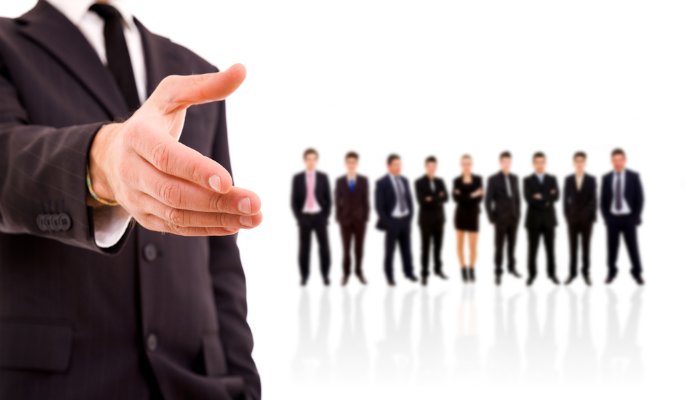 ZAKON O ZAŠTITI NA RADU RS
ZVZD-1 (Službeni list RS, št. 43/11)
OBVEZE POSLODAVCA
OBVEZE POSLODAVCA
Poslodavac mora pisno procijeniti rizike kojima su radnici izloženi ili bi mogli biti izloženi kod rada.
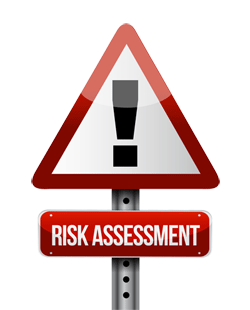 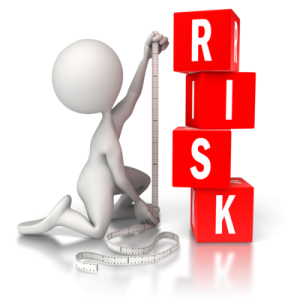 OBVEZE POSLODAVCA
Poslodavac mora revidirati ili dopuniti procjenu rizika:
kada postojeće preventivne zaštitne mjere nisu dovoljne ili više nisu adekvatne;
kada se mijenjaju podaci na kojima se procjena temelji;
kada postoji mogućnost i način za izboljšavanje procjene rizka.
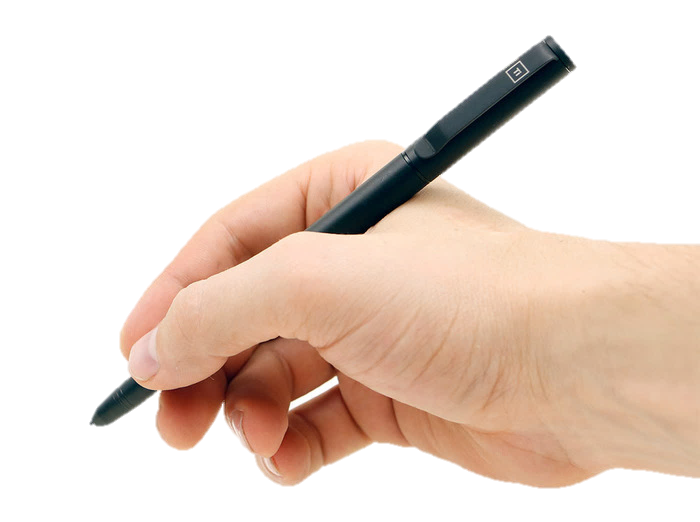 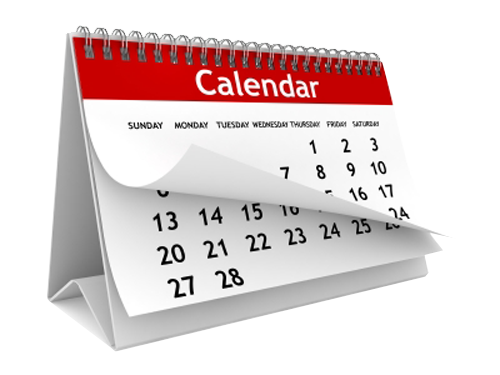 OBVEZE POSLODAVCA
Poslodavac mora :
povjeriti obavljanje poslova zaštite na radu stručnom licu, provođenje zdravstvenih mjera liječniku medicine rada;
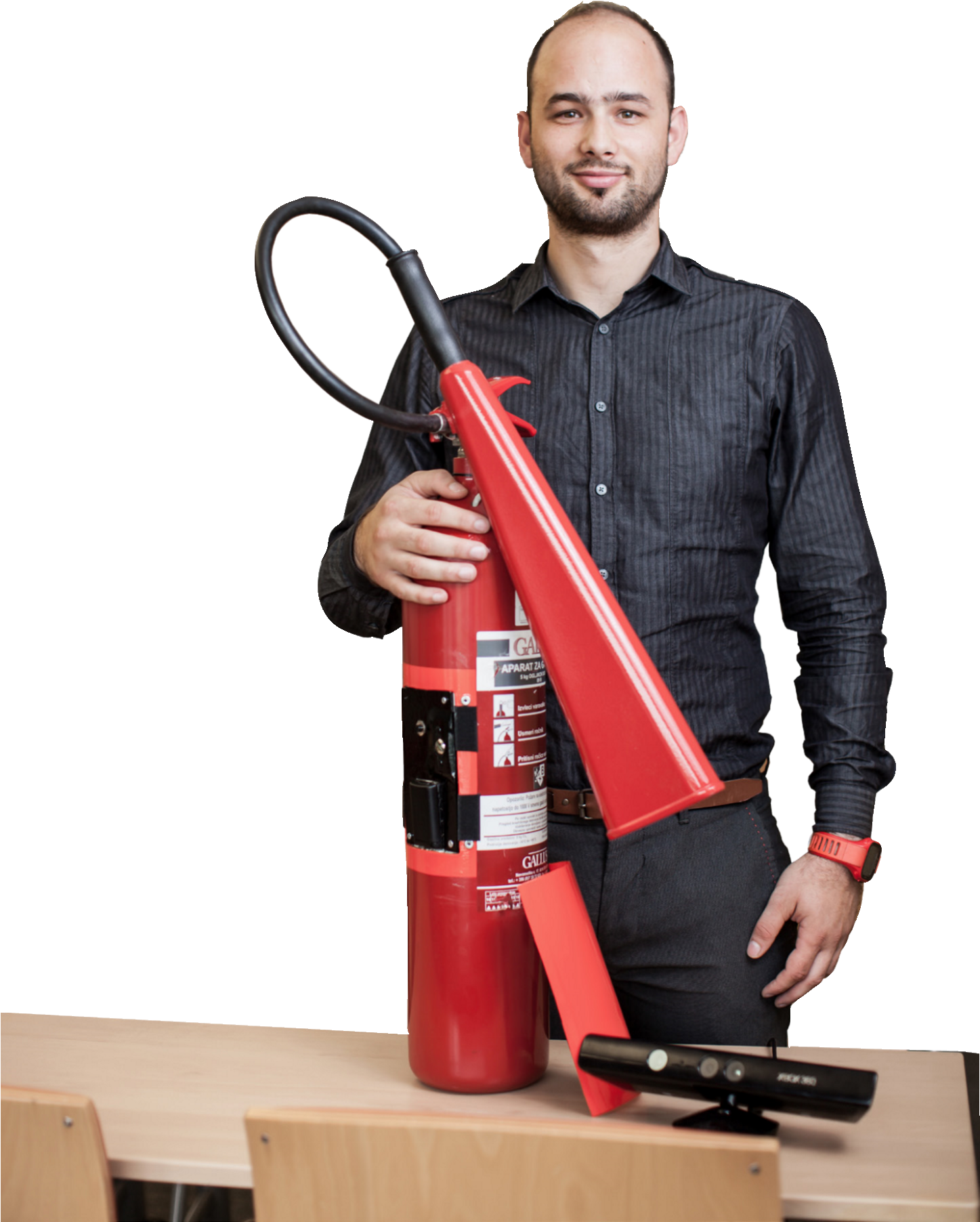 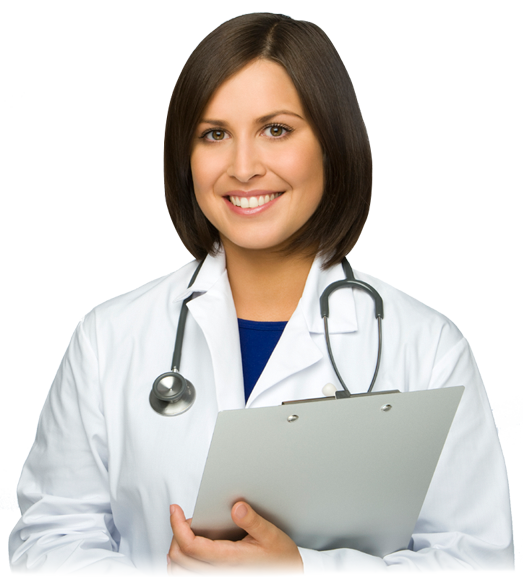 OBVEZE POSLODAVCA
Poslodavac mora :
osigurati zdravstvene preglede radnicim
periodika:
≤5 godina
≤3 godina - opsniji radovi
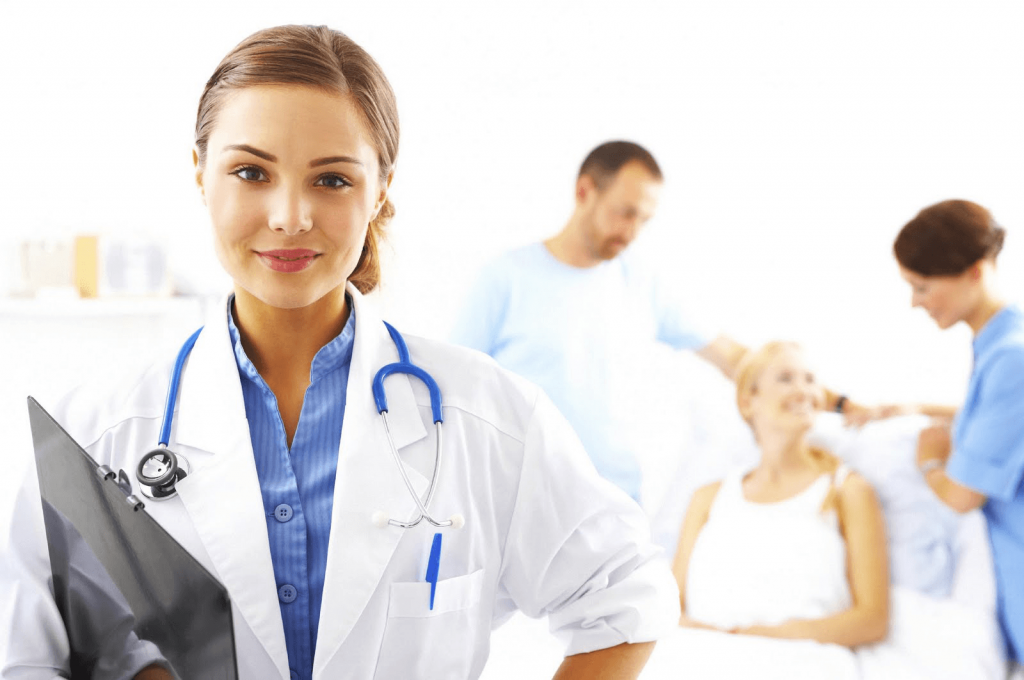 OBVEZE POSLODAVCA
Poslodavac mora :
informirati radnike o uvođenju novih tehnologija i sredstava rada, te rizicima za nezgode, profesionalne bolesti i bolesti povezanih s radom, te izdavati sigurnosne upute,
osposobljavanje radnika za siguran i zdrav rad,
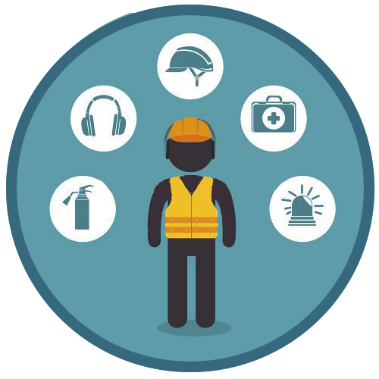 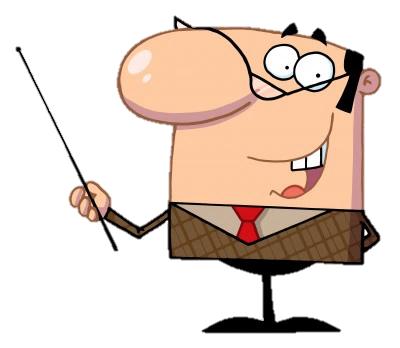 OBVEZE POSLODAVCA
Osposobljanje teoretično i praktično.
	Periodika: 
Dolučena u procjeni rizika
U rokovima što nisu duži od 2 godina za opasnija radna mjesta
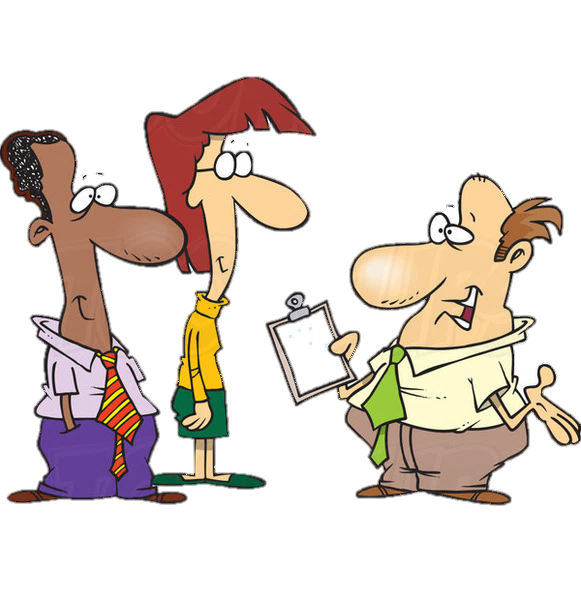 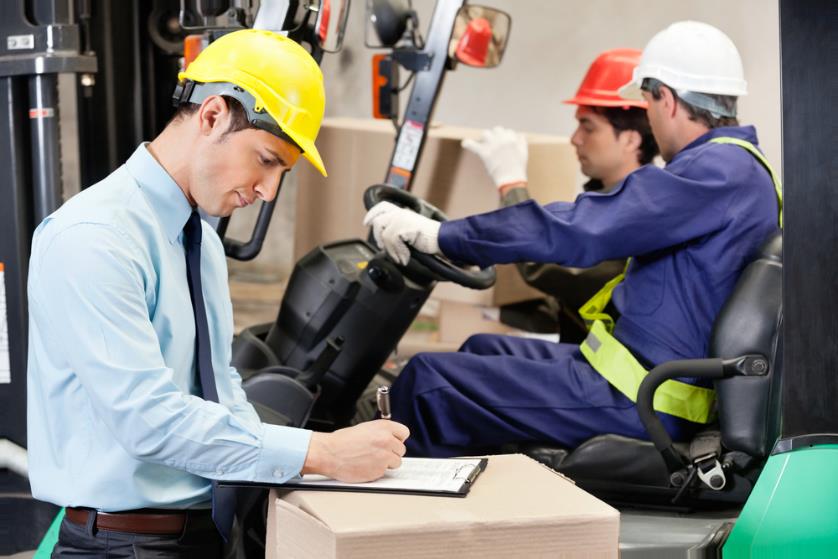 OBVEZE POSLODAVCA
Pruža radnikima osobnu zaštitnu opremu i njihovu upotrebu



Periodično ispitivanje štetnosti radnog okruženja, provjeriti odgovarajuće radne uvjete
Periodika se doluči u procjeni rizika.
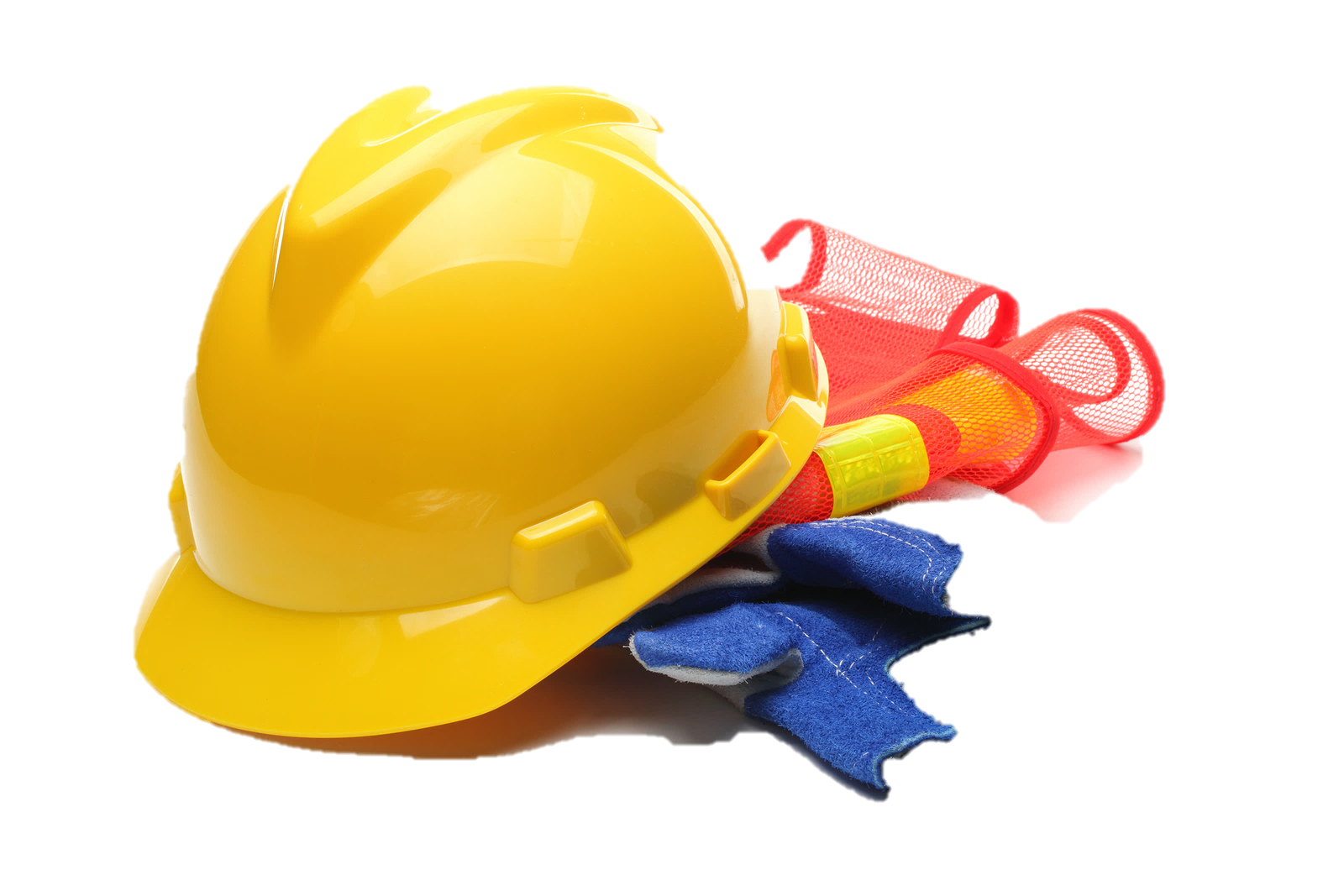 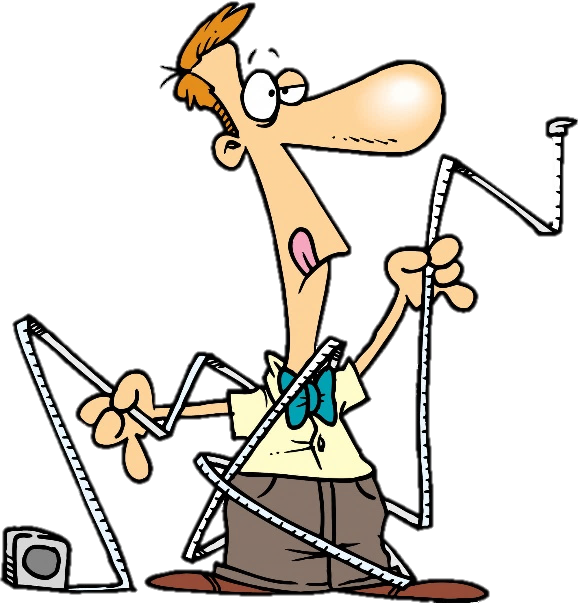 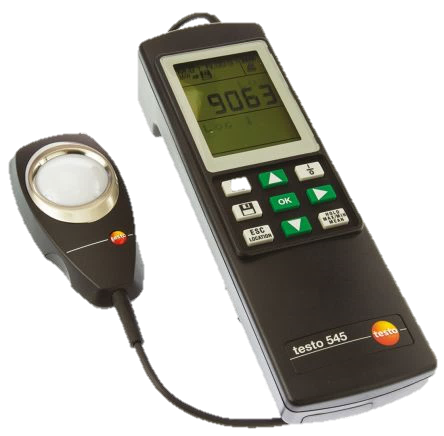 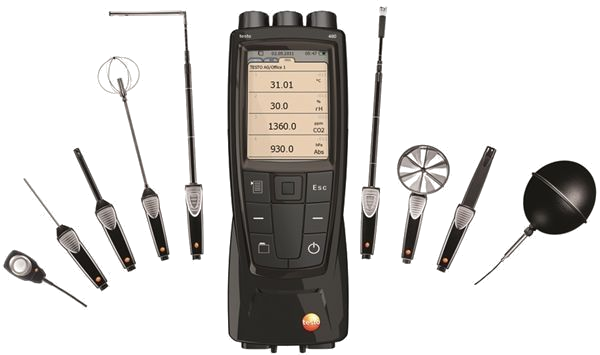 OBVEZE POSLODAVCA
Opasne kemikalije
Pravilnik o dozvolama za obavljanje stručnih poslova iz područja sigurnosti na radu
Akreditacija
SIST EN 689:1998 Smjernice za procjenu izloženosti udisanjem kemijskih tvari
<50% granične vrjednosti ponovo za 16 tjedana
Od 25% do 50% GV → 32 tjedna
<25% GV → 64 tjedna
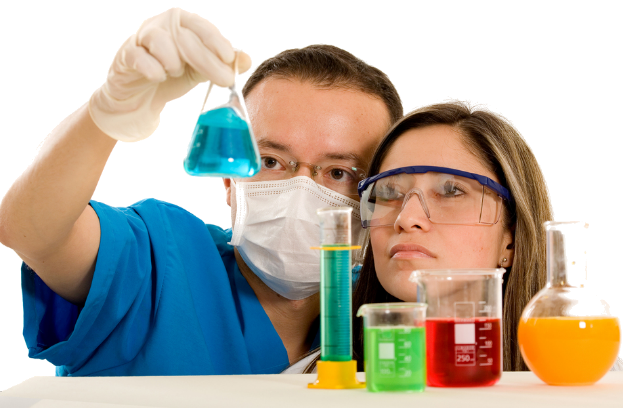 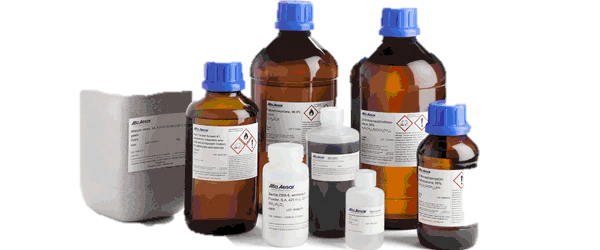 OBVEZE POSLODAVCA
Obavlja periodične preglede i ispitivanja radne opreme,
Skladno sa preporukama proizvađača ali ne u roku dužem od 36 mjeseci
Pruža sigurno radno okruženje i korištenje radne opreme.
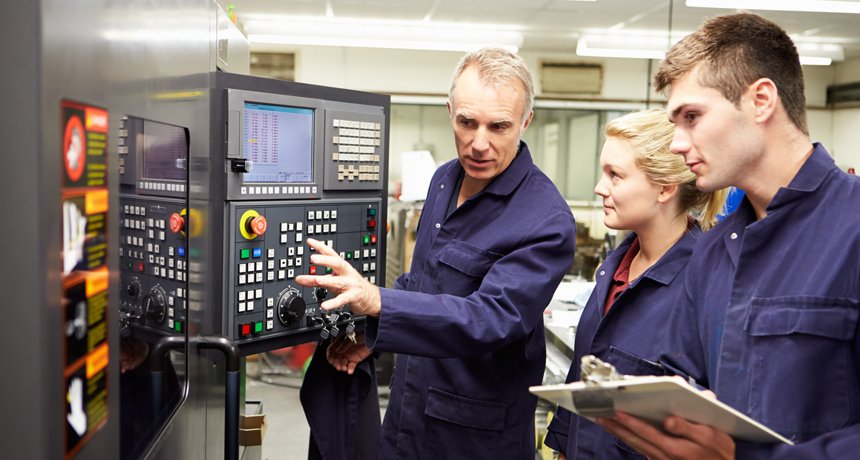 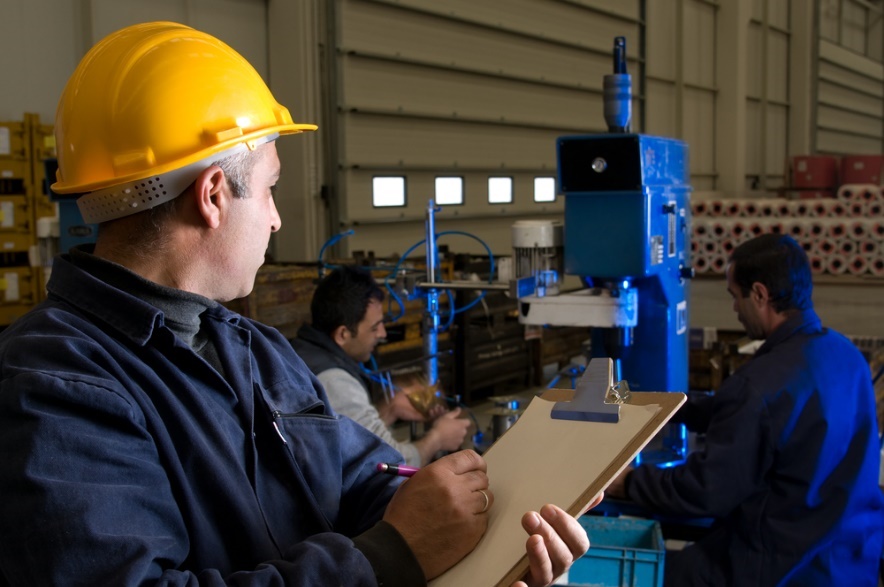 Opasnost za nasilje trećih osoba
Primjerna oprema i uređenost radnog mjesta.
Postupci.
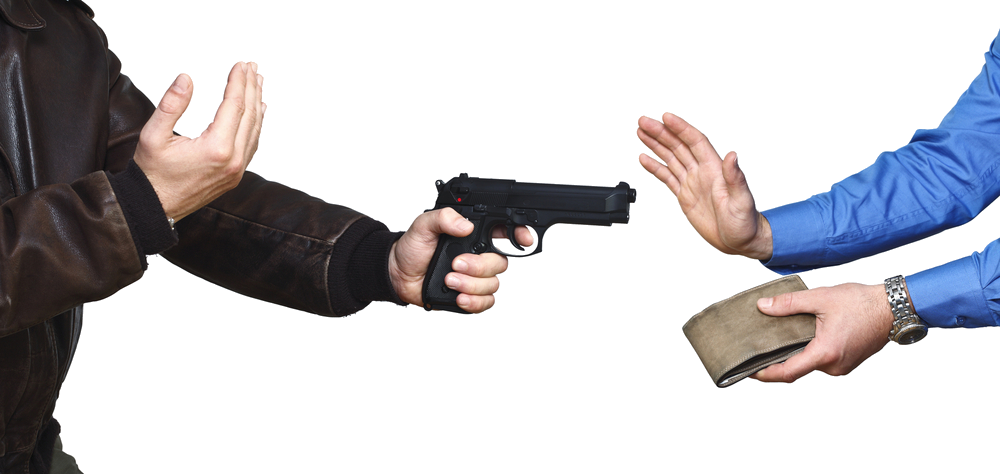 Opasnost za nasilje trećih osoba
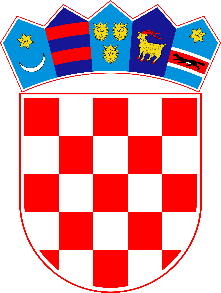 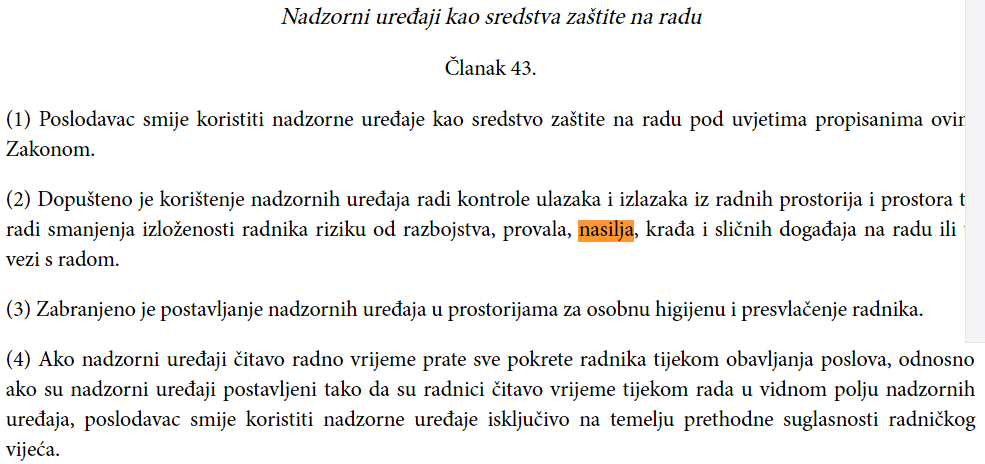 Izvještaj o psihosocialnih rizicih na radnom mjestu u Sloveniji
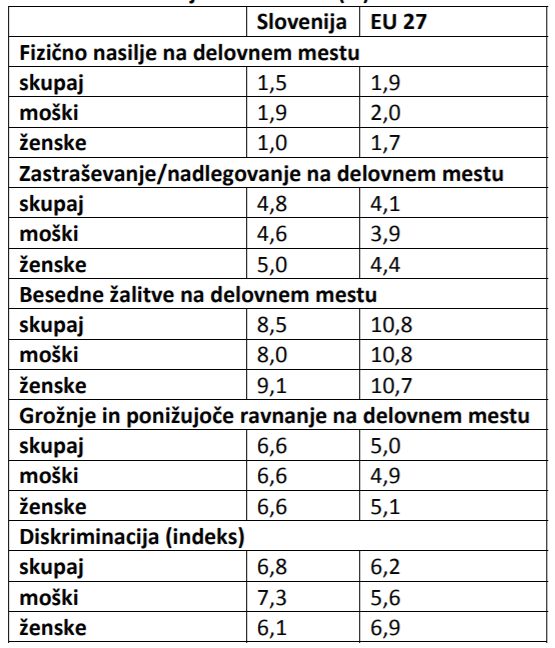 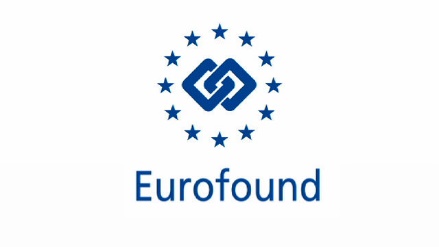 Nasilje, zlostavljanje, uznemiravanje, psihosocijalni rizik
Nasilje, zlostavljanje, uznemiravanje, psihosocijalni rizik
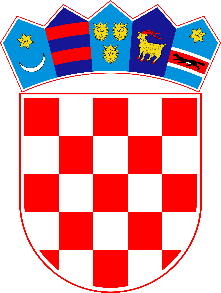 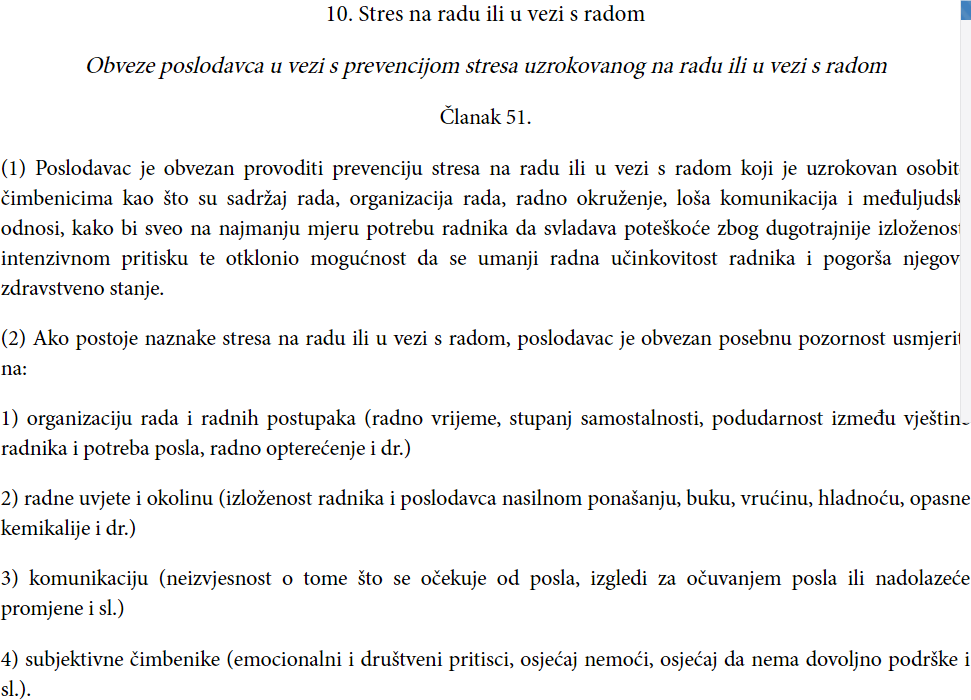 ZAKON O ZAŠTITI NA RADU RS
ZVZD-1 (Službeni list RS, št. 43/11)
PRAVA I DOŽNOSTI RADNIKA
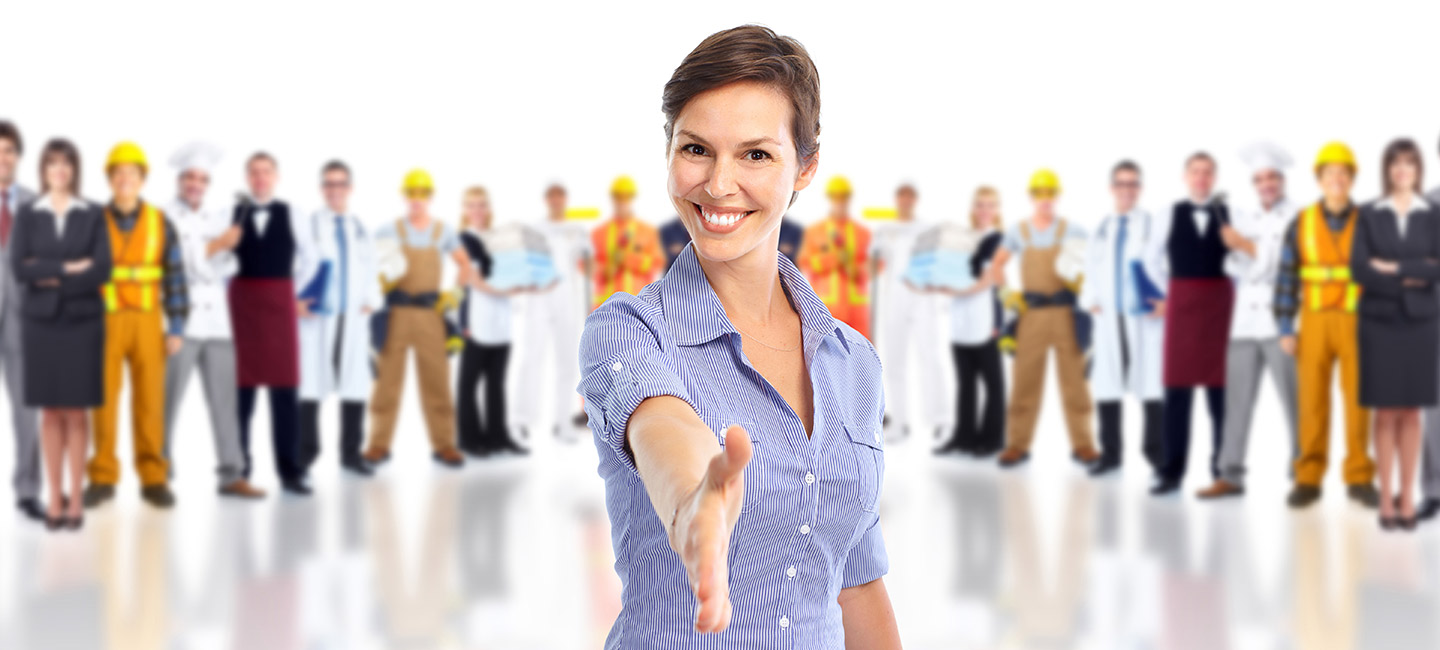 OBVEZE I PRAVA RADNIKA
Radnik mora:
koristiti radnu opremu, u skladu s uputama poslodavca;
upotrebljavati osobnu zaštitnu opremu u skladu s njegovom svrhom;
odmah obavijestiti poslodavca o bilo kakvih nedostataka, štetnosti ili drugih pojava;
surađivati s poslodavcima sve dok se ne utvrdi sigurna radna okolina i radni uvjeti.
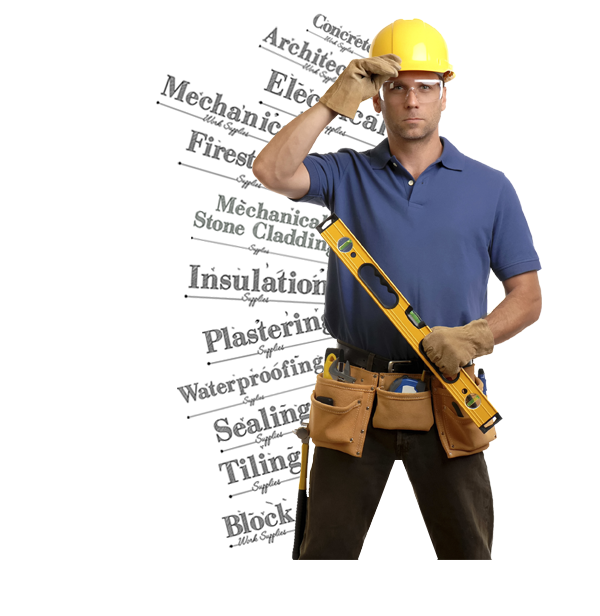 OBVEZE I PRAVA RADNIKA
Zabrana pijenja alkohola i uzimanja drugih sredstava ovisnosti.
Poslodavac će odrediti situaciju prema postupku i na način utvrđen internim aktom poslodavca.
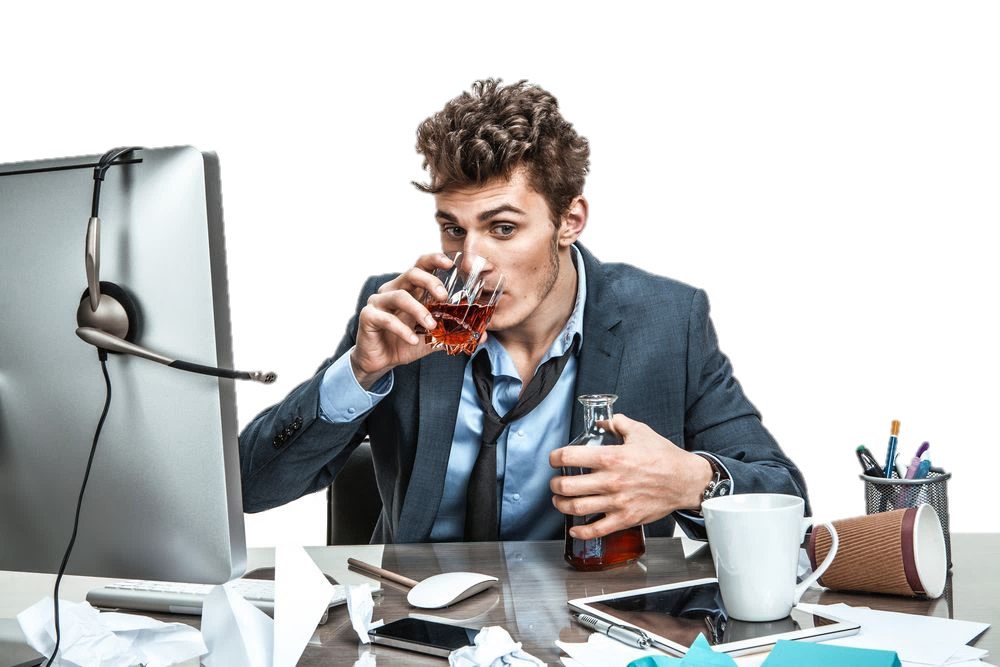 ZAKON O ZAŠTITI NA RADU RS
ZVZD-1 (Službeni list RS, št. 43/11)
PREKRŠAJNE ODREDBE
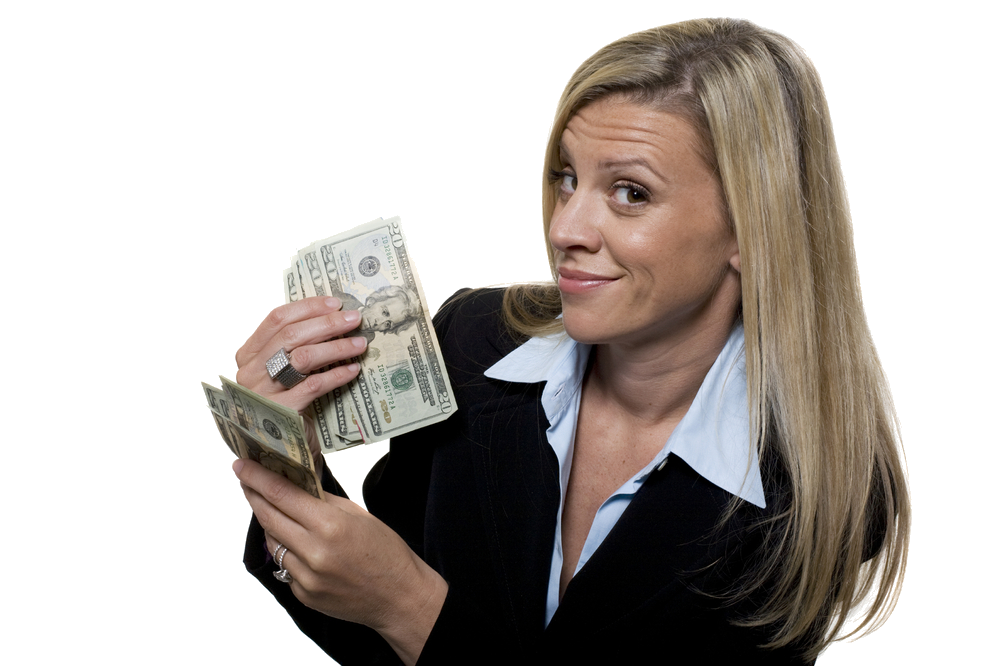 PREKRŠAJNE ODREDBE
Novčanom kaznom od 2.000 do 40.000 EUR kazni se poslodavac koji:
ne procjenjuje rizike u pisanom obliku,
ne revidira procjenu rizika
ne prihvati izjavu o sigurnosti sa procjenom rizika,
ne izradi procjenu zdravstvenog rizika,
ne predloži zapisnik o savjetovanju radnika,
ne objavi izjavu o sigurnsoti sa procjenom rizika,
ne pruža radnikima OSO-u i njegovu uporabu,
ne provodi periodična istraživanja o štetnosti radnog okoliša,
ne provodi periodične inspekcije i ispitivanja radne opreme,
koristiti neprikladnu radnu opremu i druga sredstva za rad
ne poduzima mjere za pružanje prve pomoći,
ne poduzima mjere za sprečavanje mobinga,
ne pruža zdravstvenih pregleda radnika,
ne pruža obuku za radnike,
nije uklonijo s posla radnika pod utjecajem psihoaktivnih tvari
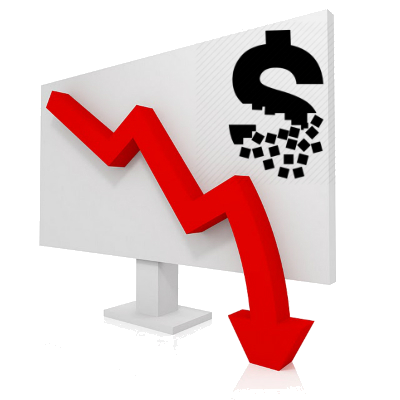 PREKRŠAJNE ODREDBE
Novčana kazna od 500 do 4.000 eura bit će izrečena i za odgovornu osobu poslodavca!
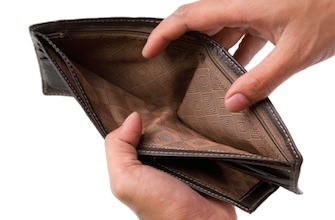 KAZENSKI ZAKONIK (KZ-1)
(Uradni list RS, št. 50/12 – uradno prečiščeno besedilo, 6/16 – popr., 54/15, 38/16 in 27/17)
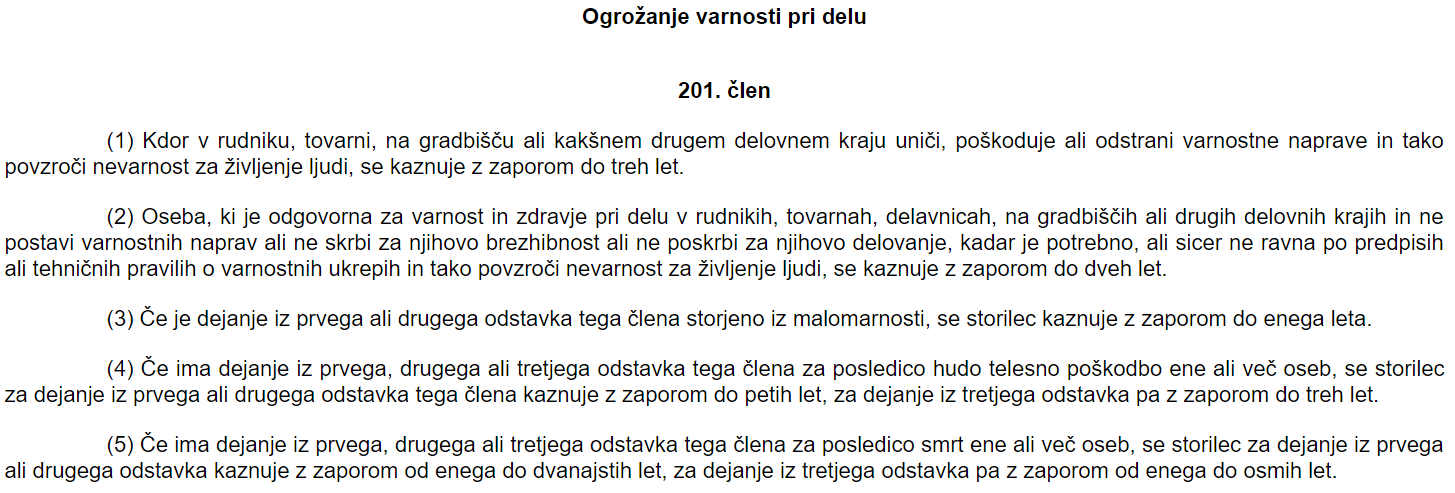 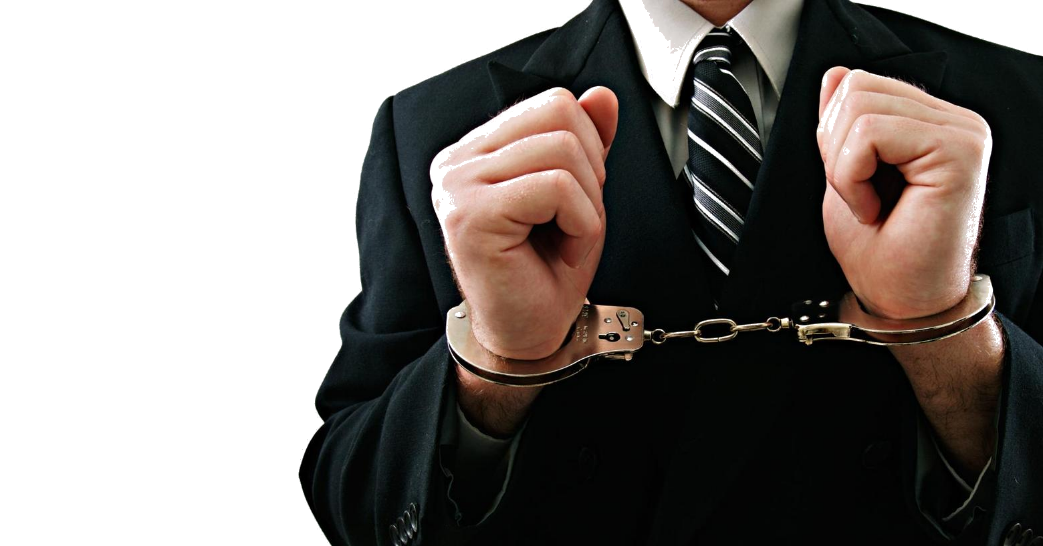 Hvala!
Elvin BeširevićVišji strokovni delavecCTVSN - SSNT: +386 1 585 51 16 | M: +386 41 559 278 | E: elvin.besirevic@zvd.siZVD Zavod za varstvo pri delu d.o.o. | Chengdujska cesta 25, 1260 Ljubljana - Polje